Integration of experimental propulsion systems in micro air vehicles
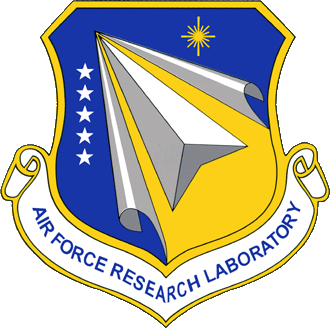 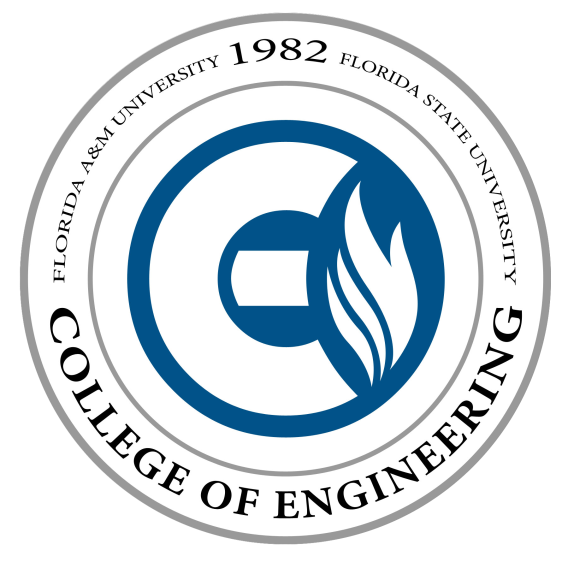 Final Fall 2010 Presentation
November 30, 2010

Team # 3
Erica Cosmutto
Hunter Metzger
Joel Ware
Kristina De Armas
Michael Isaza
Santiago Baus
OverView
Project Scope
Product Specifications
Project Goal
Fixed vs. Varying Values
Boundary Layer Ingestion
Calculations
Fuselage Designs
Design of Experiments
Cost of Materials
Weight and Cost Analysis
Future Work Plan
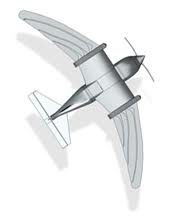 Project scope
Integrate an electric ducted fan into the fuselage of a Micro Air Vehicle (MAV)
Focus on:
Fuselage design
Duct design
Integrating electronics and fan into the fuselage
Goal:
Design 3 fuselages
Inlet close to fan
Inlet close to fan with rod
Inlet away from fan
Each will demonstrate the effectiveness of the propulsion system and duct design
Project Goal
The team’s goal is to produce 3 fuselage designs and be able to judge these designs based on the following:
Weight
Flight time (Efficiency)
Maximum speed
Stability (Center of Gravity)
Final Component Selection
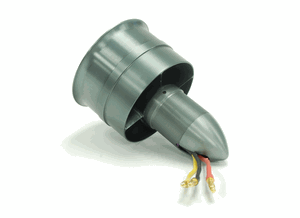 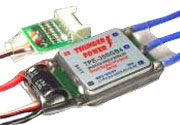 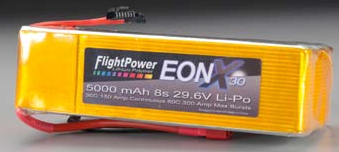 76mm ID, 80mm OD
22.2V
391g
55A

$129.50
TP8000-6S4PL
22.2V
8000mAh
16C

$509.99
Smart Guide ESC
Up to 44.4V
100A

$120.00
Boundary Layer Ingestion
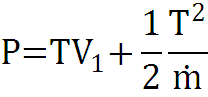 P=0.5T(2V1+∆V)
or
V1= Incoming velocity(m/s)
P=Power (W)
Power required to accelerate slow moving air is less than the power needed to create the same acceleration in a faster incoming velocity
T=Torque (N)
= Mass flow rate (kg/s)
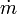 ∆V=Change in velocity(m/s)
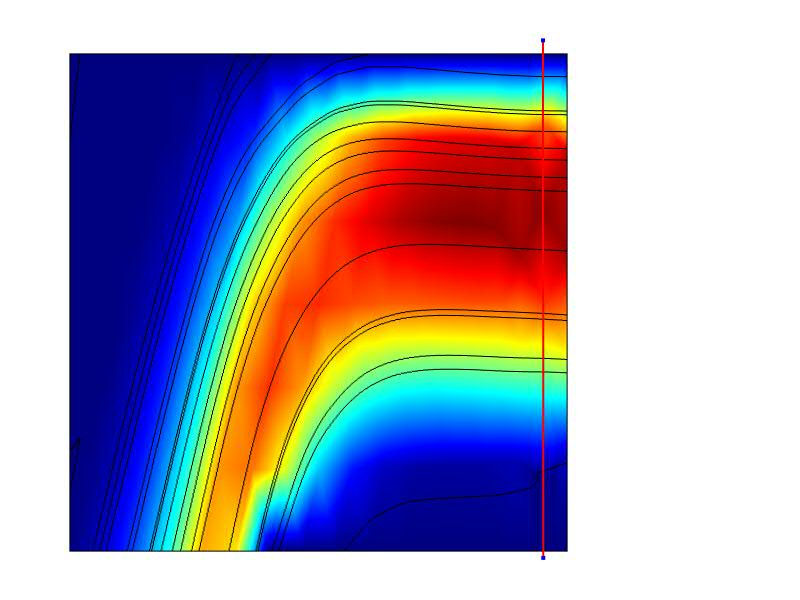 Incoming flow decreases, decreasing power required to obtain a certain thrust
Use boundary layer as slow velocity 
∆V produces thrust
COMSOL Representation of Flow
Calculations
Force Acting on the Fan Blades
Pressure Drop Across Fan
Mass Flow Through Duct
Velocity After the Fan
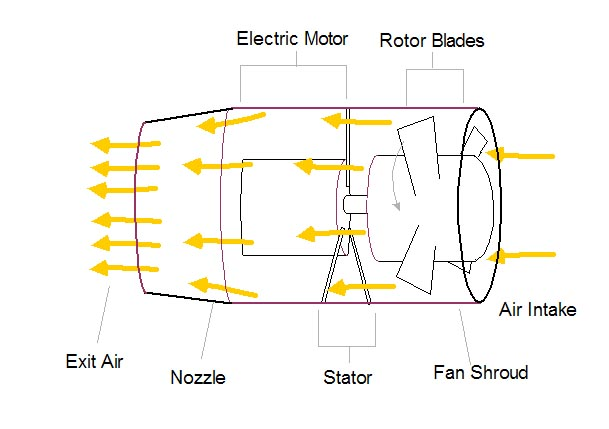 Calculations Continued
Assume velocity outside of MAV is 30 m/s
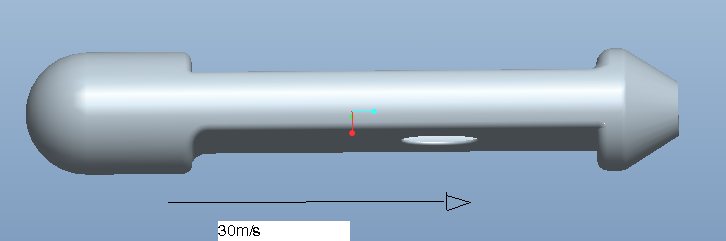 Design 1: Hole Close to Fan
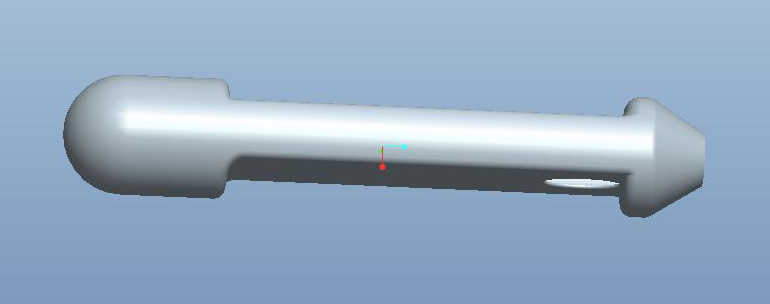 COMSOL Representation of Flow
Velocity Profile
Less losses due to duct
High velocity entering 
and exiting fan
High thrust
Air flow not fully developed
Not very efficient
Design 2: Hole Farther away from Fan
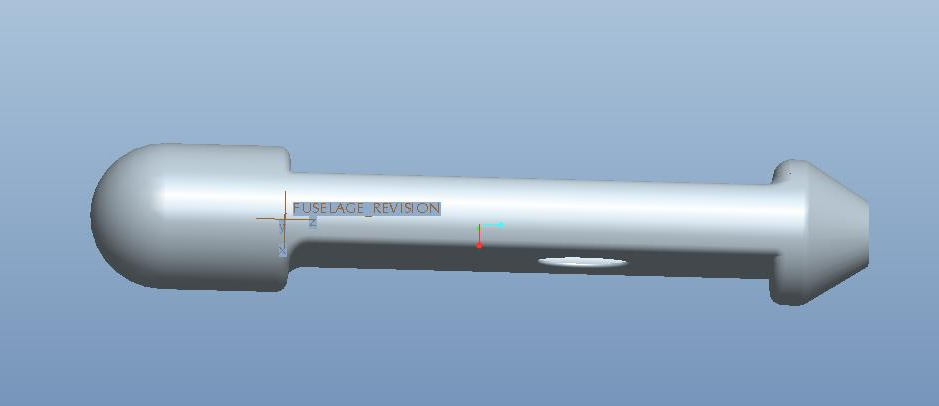 COMSOL Representation of Flow
Velocity Profile
Air flow more fully developed 
Lowest velocity
‘Feeds’ the fan more boundary layer
Increases efficiency
Design 3: rob attached to hub
Velocity Profile
COMSOL Representation of Flow
Rod attached to maximize flow that reaches blades
High velocity
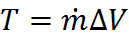 Fixed vs. Varying Values
Fixed Values
Varying Values
Design of Experiment
2k Factorial design
2 levels and 2 factors with 1 sample
Response: Velocity exiting the fan
Factors:
Distance of inlet from Fan
Use of rod at hub
Coded level table
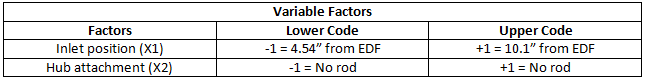 Results
Contrast, Beta and Test Statistic








Predictive model
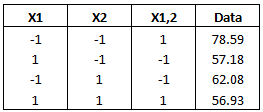 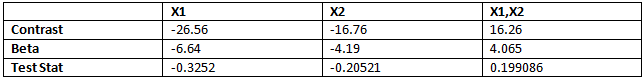 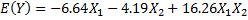 More results
Interaction Plot
How to interpret the results?
Distance from EDF to Inlet

Rod usage

Interaction between these factors
Vacuum Bagging Process
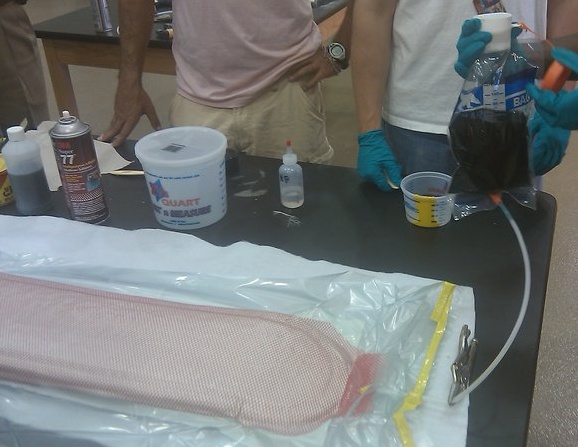 Carbon fiber-reinforced polymer
Low cost & desired results
Mold construction provided by sponsor
Cost of Materials
Weight and Cost Analysis
Future Work Plan
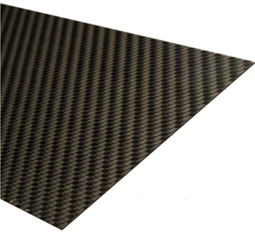 Manufacture Fuselages
Create Decision Matrix
Weight
Measure using a scale
Efficiency
How long will it run at full capacity in wind tunnel
Velocity
Compare pressures using pitot-static tube
acknowledgements
1st Lieutenant Brewer
Dr. Hovsapian
Dr. Kosaraju
Dr. Okoli
Dr. Englander
Dr. Ordonez 
Dr. Shih
Dr. Horne
Dr. Chuy
Dr. Ahmed
questions
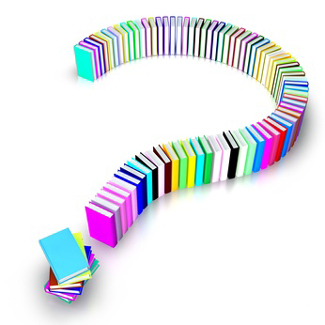 Resources
"76mm Aluminum Alloy Electric Ducted Fan." Nitro RC Planes, Inc. 2010. Web. 05 Oct. 2010. <http://www.nitroplanes.com/lealalel76du.html>.
Çengel, Yunus A., and Robert H. Turner. Fundamentals of Thermal-fluid Sciences. 3rd ed. Boston: McGraw-Hill, 2001. Print.
Draganfly Innovations Inc.  RCToys.com Sells RC Airplanes RC Blimps RC Helicopters & Parts. 2008. Web. 07 Oct. 2010. <http://www.rctoys.com/pr/category/rc-information/rc-hobby-parts-component-info/>.
"Electric Ducted Fan Jet." RC Hobby Universe Guide to RC Airplanes, Helicopters, Boats, Cars and Trucks! 2006. Web. 07 Oct. 2010. <http://www.rc-hobby-universe.com/electric-ducted-fan-jet.html>.
“Integrating GPS with MAVs.”<http://www.mil.ufl.edu/~number9/mav/>. 
Marc De Piolenc, F. "Ducted Fan Design, Volume 1 (Revised)." Google Books. Web. 29 Nov. 2010. <http://books.google.com/books?id=YcAjcSSP4HMC&printsec=frontcover&dq=Ducted Fan Design Volume 1&source=bl&ots=WtfDi_ZHQZ&sig=4G6VIAKC63HnIZLlQMLFf56LTZ0&hl=en&ei=nYnoTID_GMP6lwewtLGcCw&sa=X&oi=book_result&ct=result&resnum=9&ved=0CEYQ6AEwCA#v=onepage&q=efficiency&f=false>.
“RC Hobby Universe.” <http://www.rc-hobby universe.com/electric-ducted-fan-jet.html>.
Calculations: